Русская литература XIX века
Русские прозаики XIX века
XIX век в русской литературе
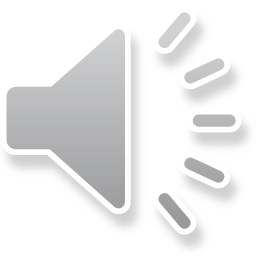 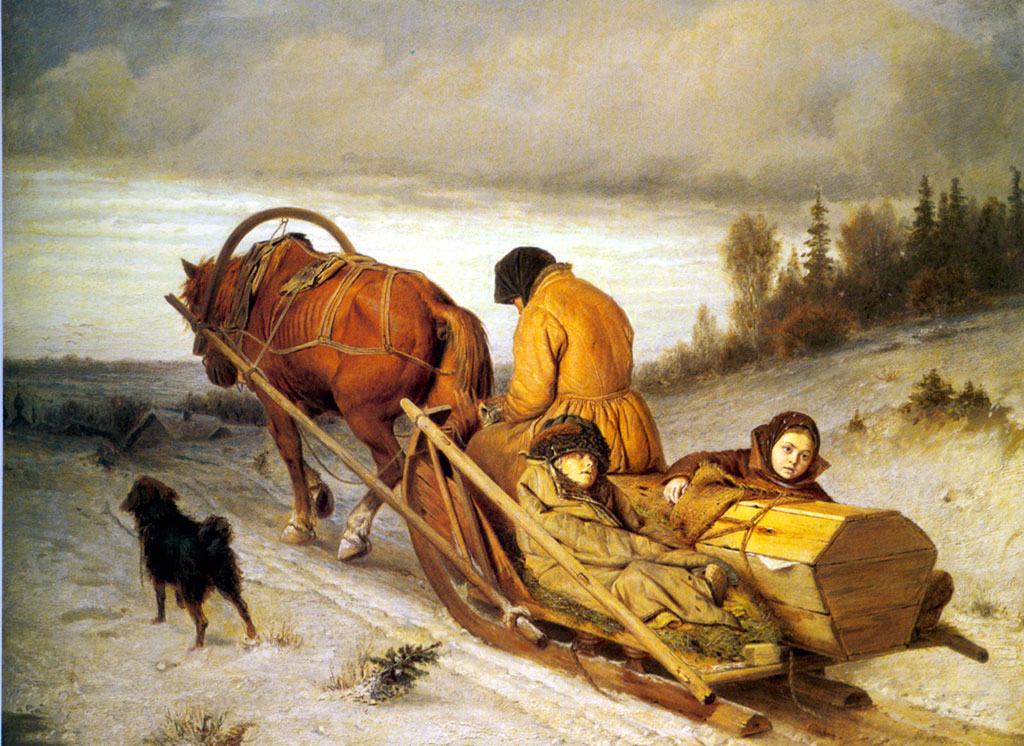 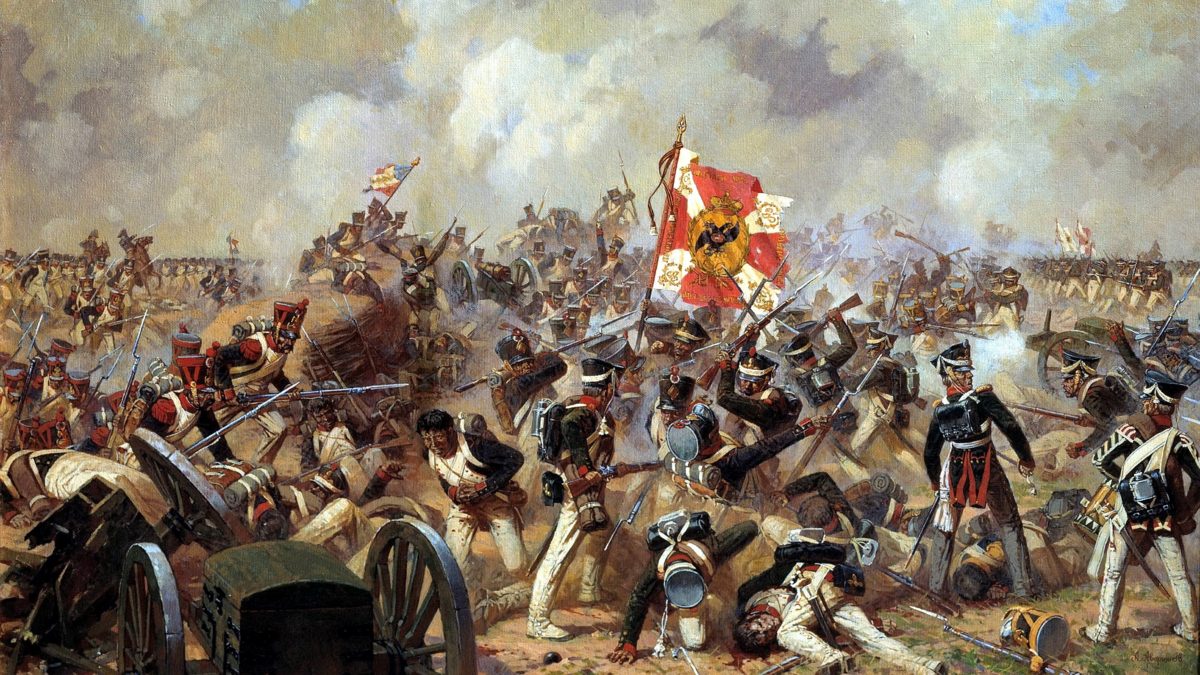 Литературные направления
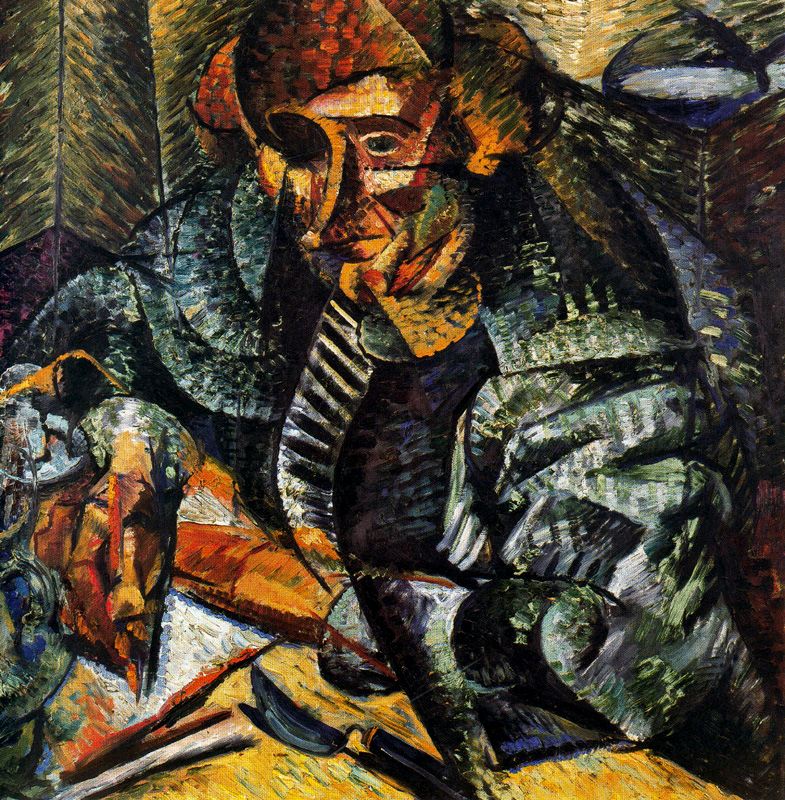 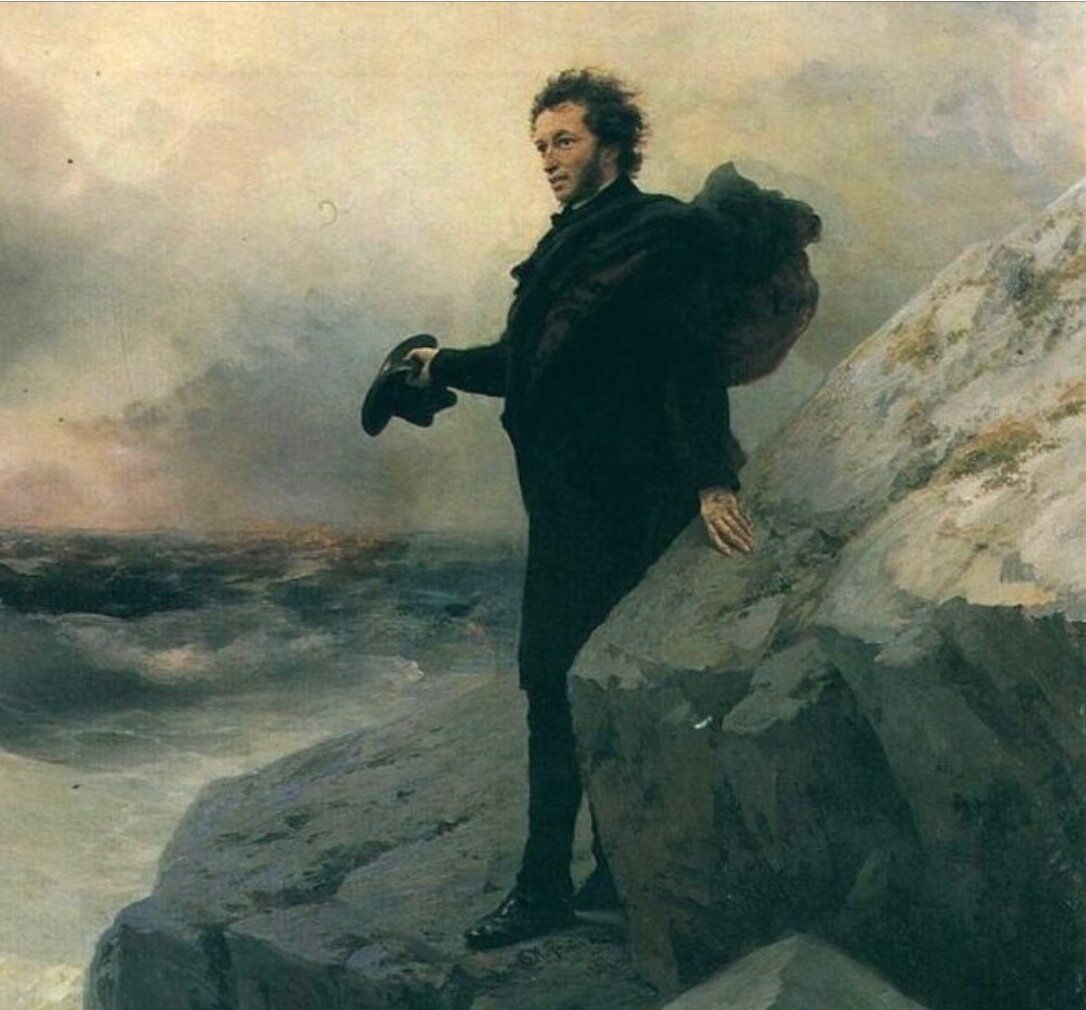 Исторические события
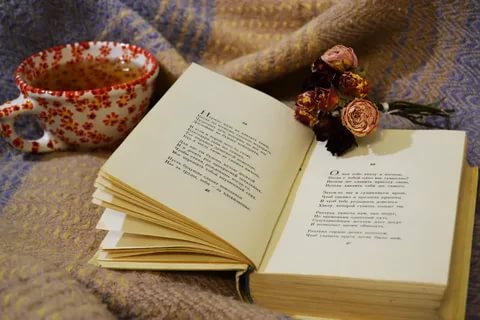 Проза, поэзия и драма
Исторические события
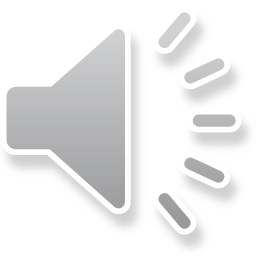 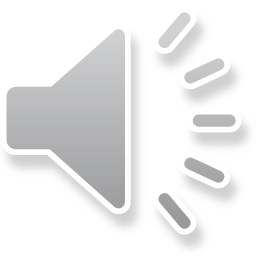 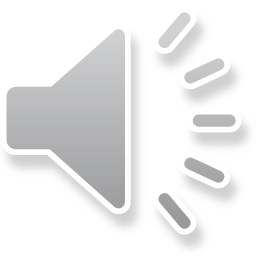 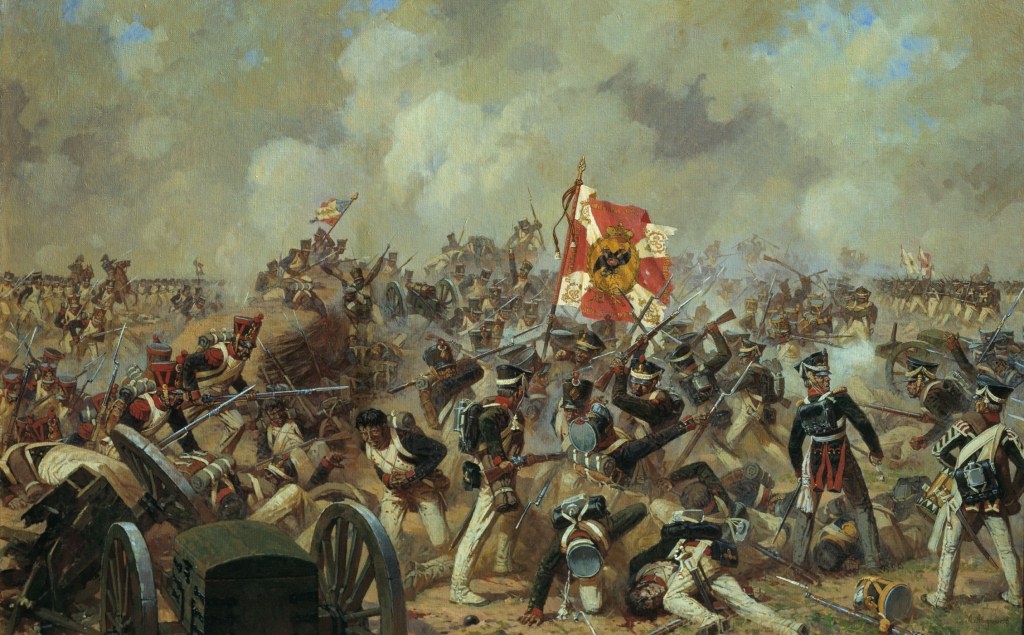 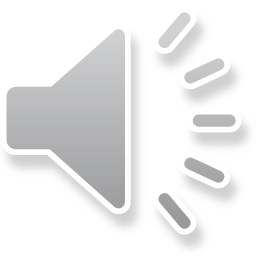 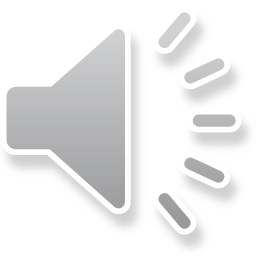 Литературные направления
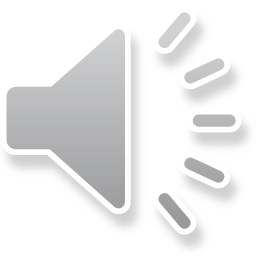 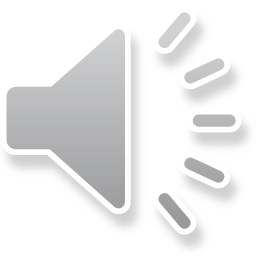 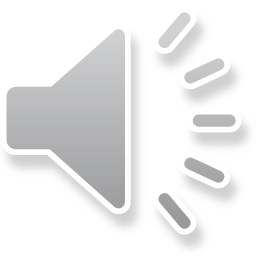 Повесть
Pоман
Развитие русской прозы XIX века1795-1830 годы
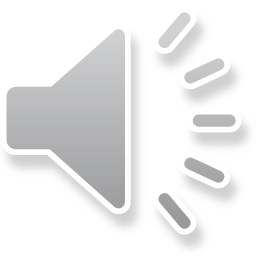 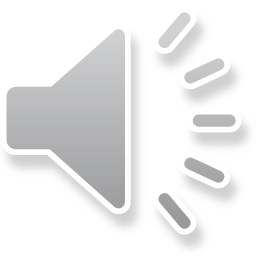 Cентиментальная повесть

Путешествия
Cентиментальная повесть
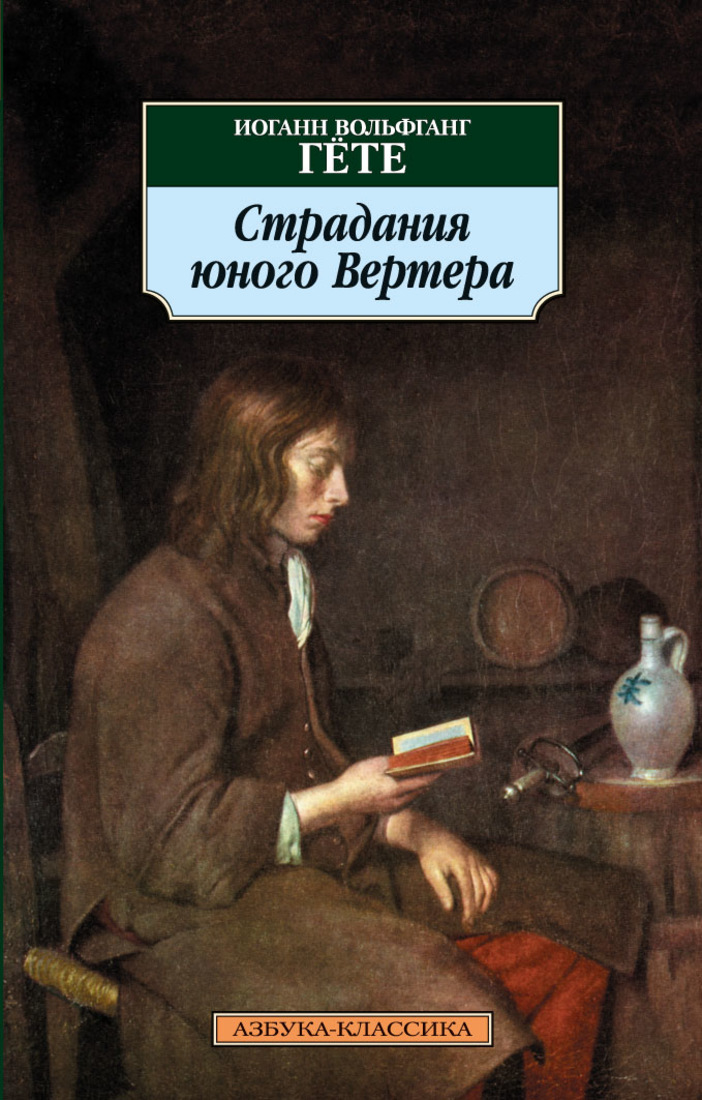 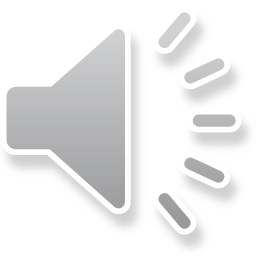 Н.М. Карамзин «Бедная Лиза»
А.Е. Измайлов «Бедная Маша» 
Н.А. Львов «Александр и Юлия» 
И. Свечинский «Обольщенная Генриетта, или Женщина, каких мало»
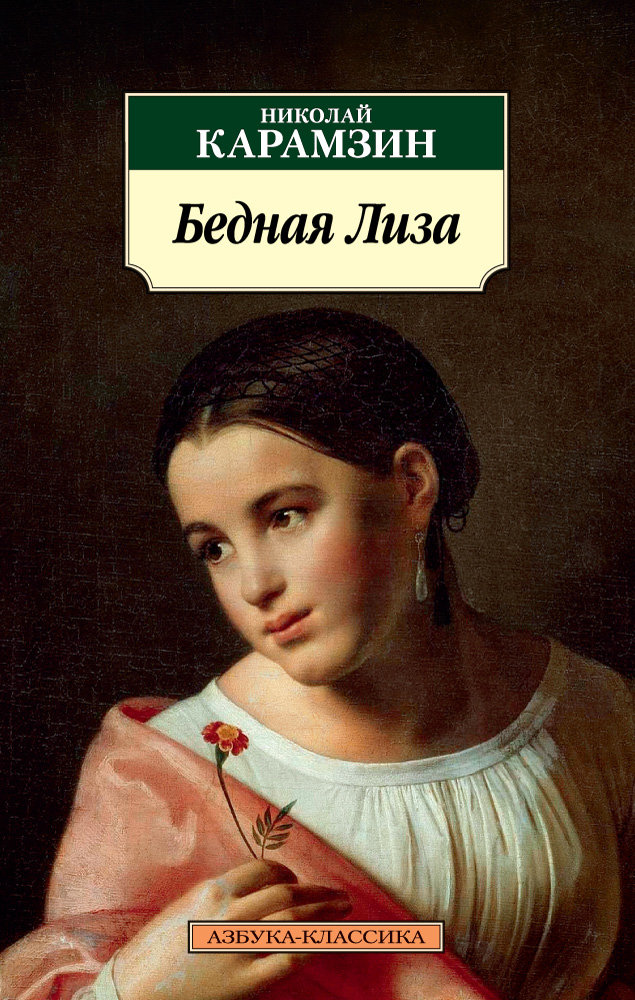 научное
смешанное
Путешествиe
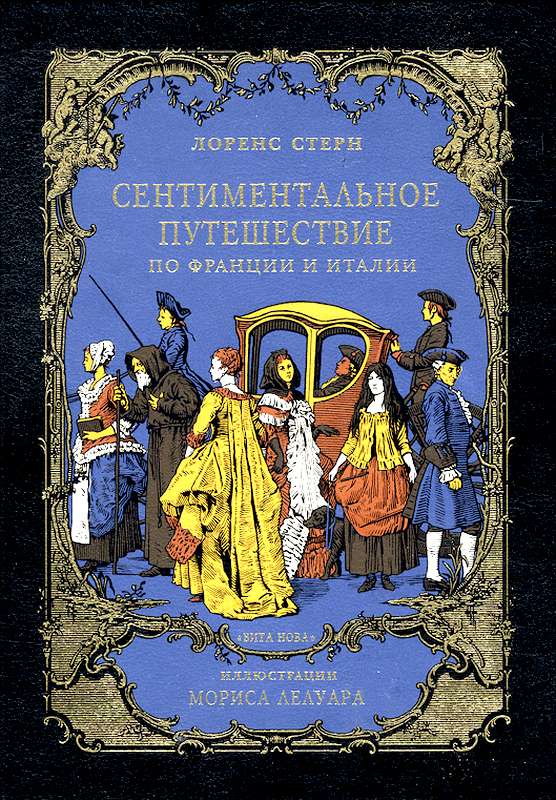 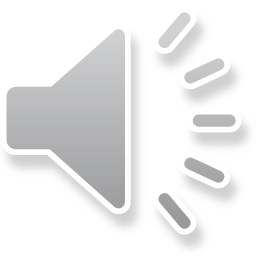 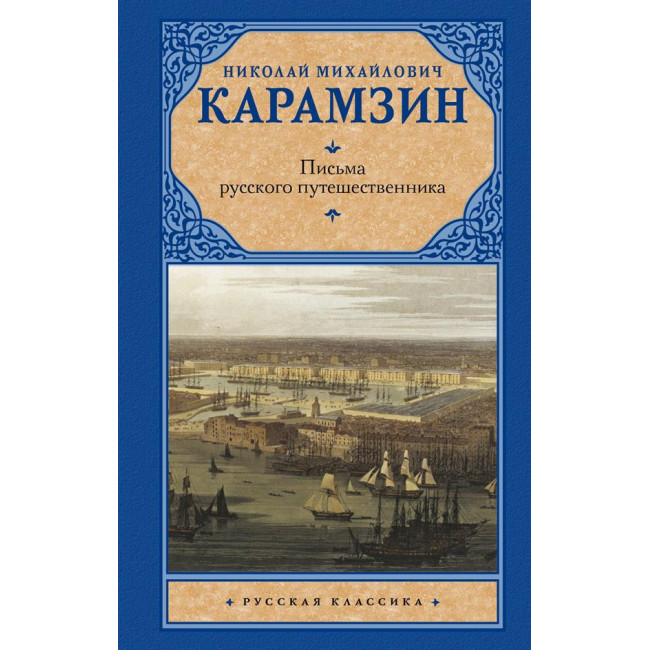 В.В. Измайлов
«Путешествие моего двоюродного братца по моим карманам»
П.И. Шаликовy
собственно литературное
В дальнейшем развитии русской литературы жанр путешествий обогатился такими произведениями, как «Путешествие в Арзрум 1829 года» А.С. Пушкина, «Фрегат «Паллада»» И.А. Гончарова и др.
Жанровая типология русской романтической повести
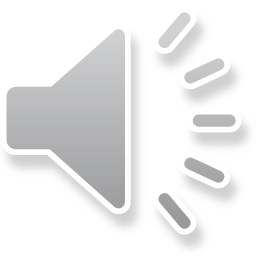 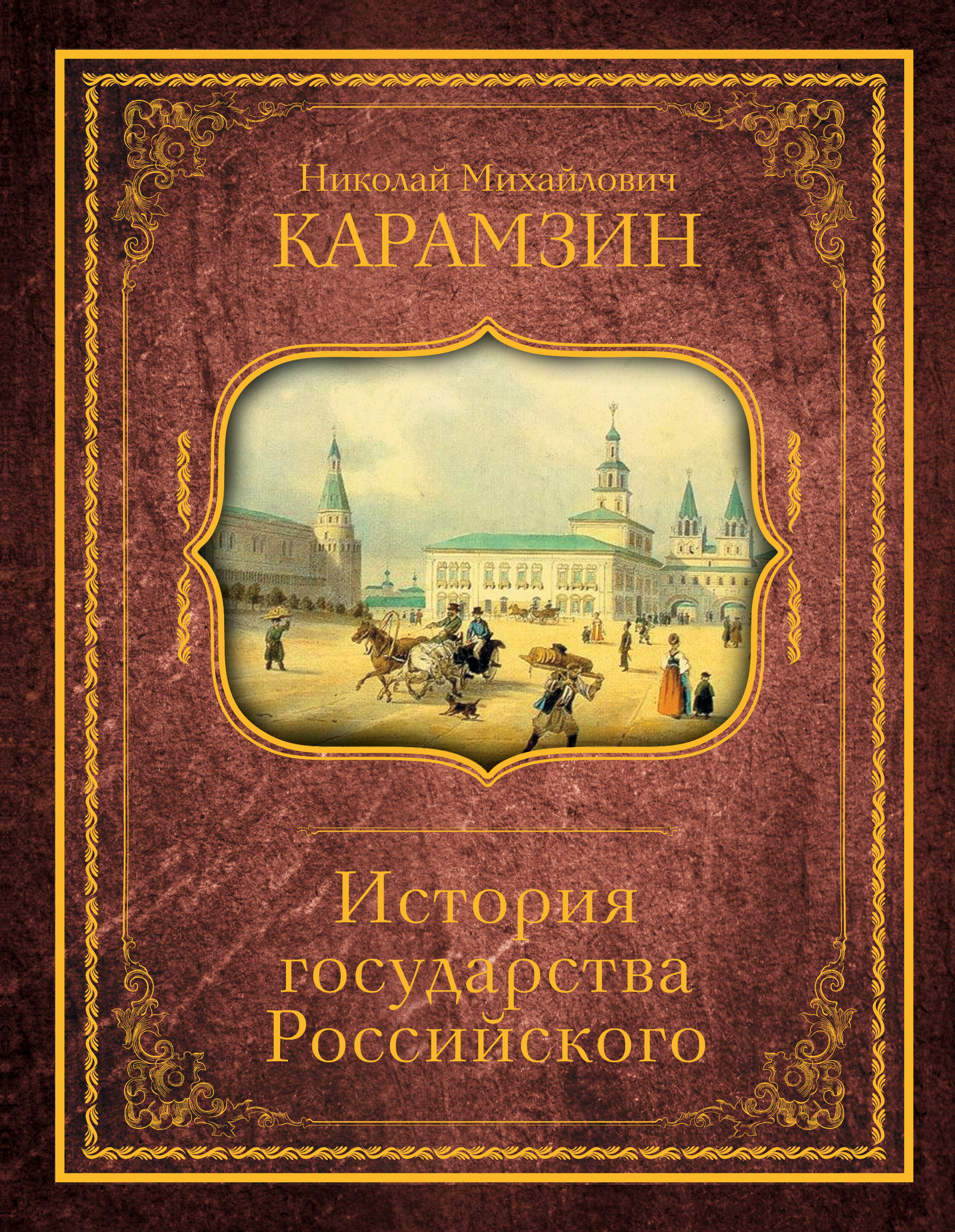 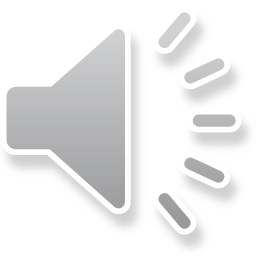 1. Историческая повесть
«Славенские вечера» В. Т. Нарежного
«Роман и Ольга» Бестужева
«Пир Святослава Игоревича, князя Киевского» Н. А. Полевой
К принципам историзма относятся:
историческая личность, наделенная чертами исключительности, чей внутренний мир предельно сближен с авторским;
исторические аллюзии в обрисовке нравов прошлого, которое призвано «намекнуть» читателю на современность;
лиризация авторского повествования, сближение исповедальной манеры речи автора и главного героя;
приемы психологизма (портрет, пейзаж), пришедшие в историческую повесть из арсенала элегического романтизма и др.
2. Фантастическая повесть
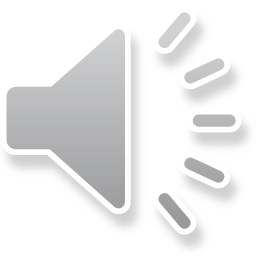 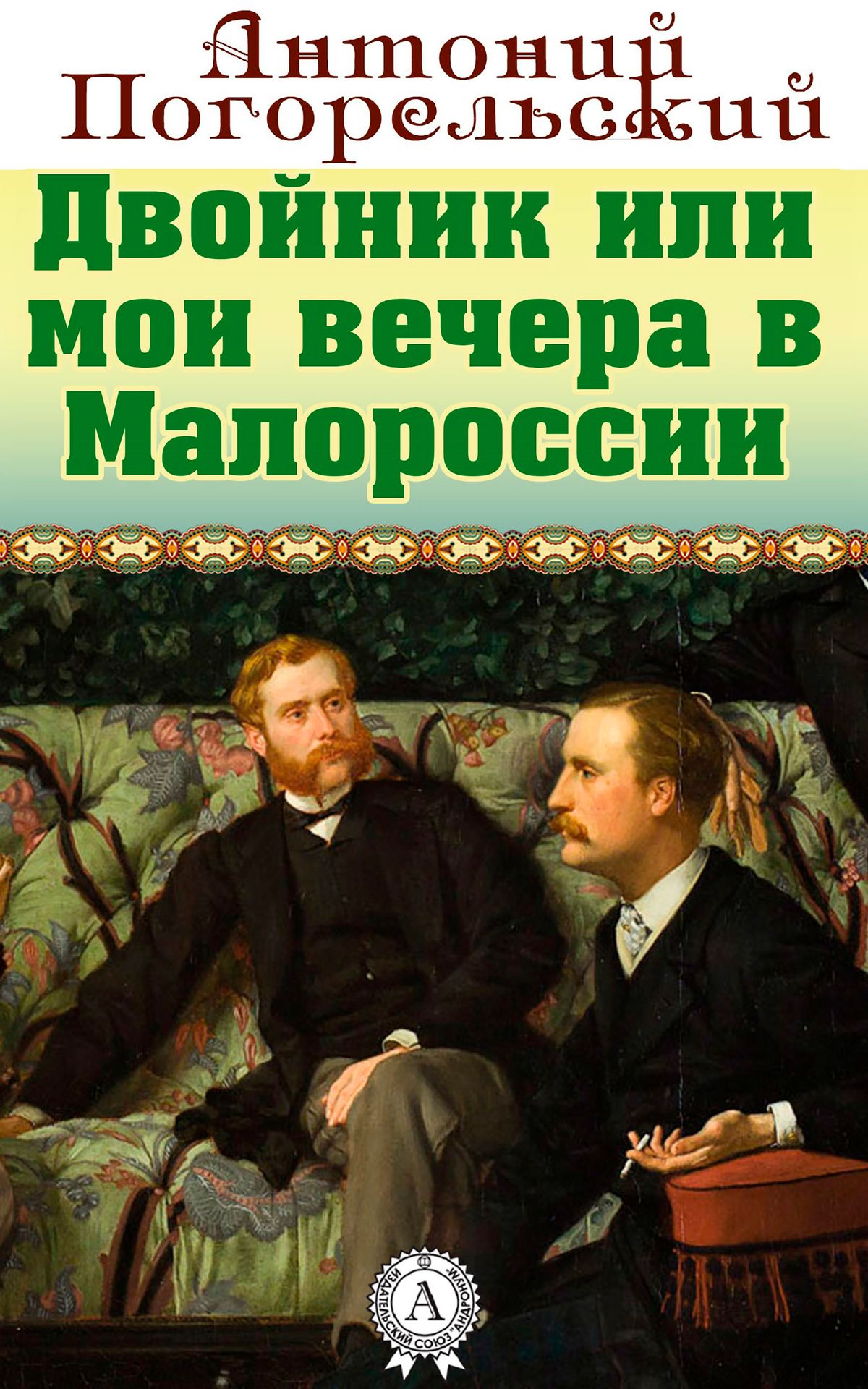 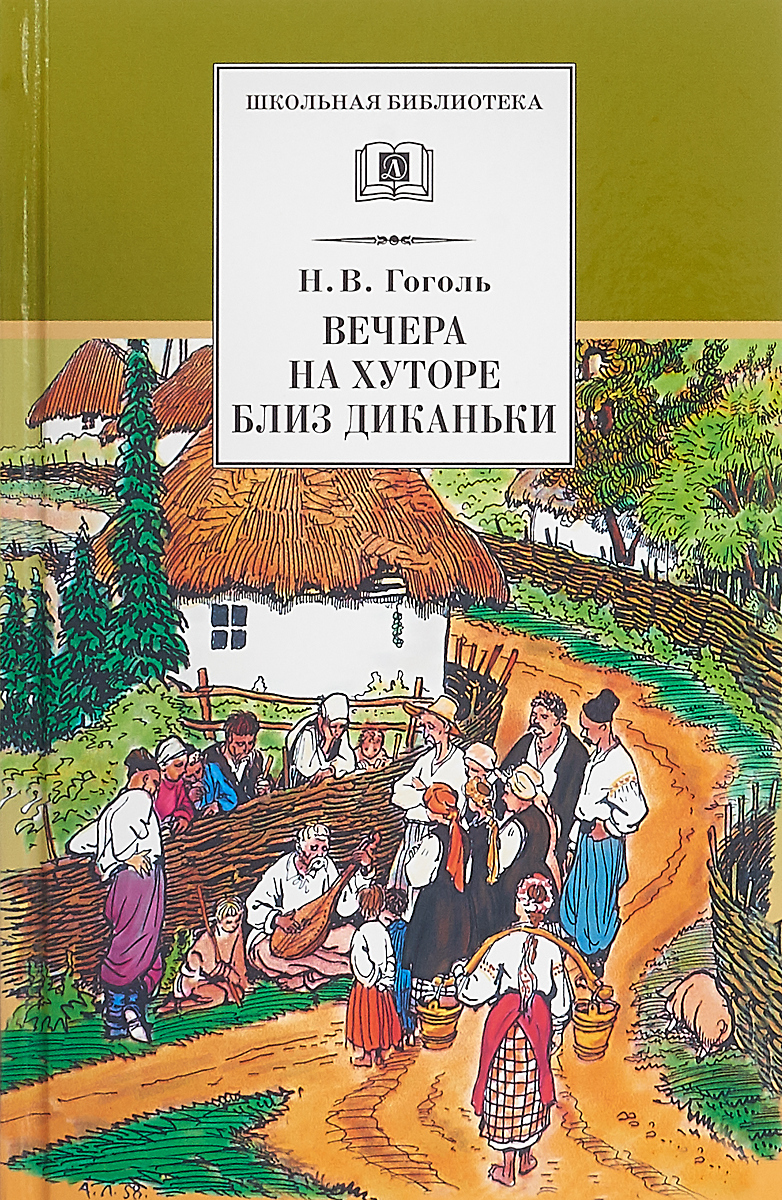 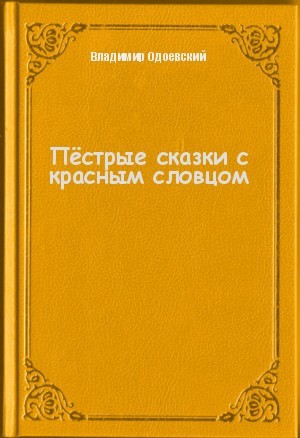 Черты фантастической повести:
установка на устную речь, на устный «сказ»
ощущение главным героем жизни на ее отлете от всего обыденного;
странные формы поведения главного героя, призванные подчеркнуть иррациональность его внутреннего мира
столкновение героя лицом к лицу с миром потусторонним, подготовленное всем ходом его «земной» жизни
крайне противоречивое переживание этого контакта с иным миром, с инобытием, в процессе которого внутренняя свобода героя вступает в неразрешимый, как правило, конфликт с окружающими его условиями внешней несвободы (среда, кодекс общепринятых приличий, давление родственников и т. п.)
гибель героя, неспособного разрешить (прежде всего в себе самом) конфликт между «конечным» и «бесконечным», «плотью» и «духом»
3. Светская повесть
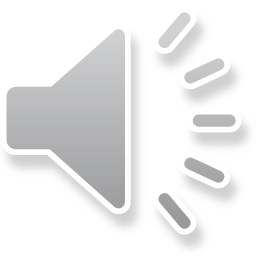 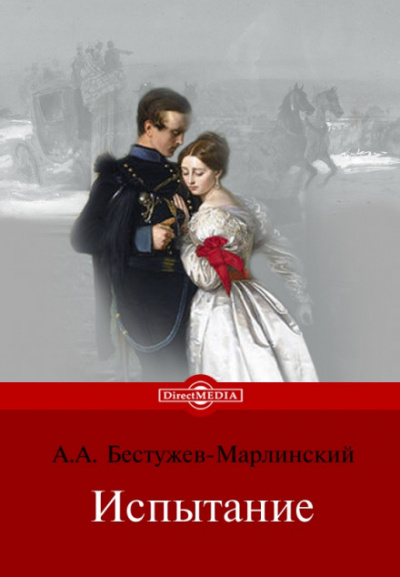 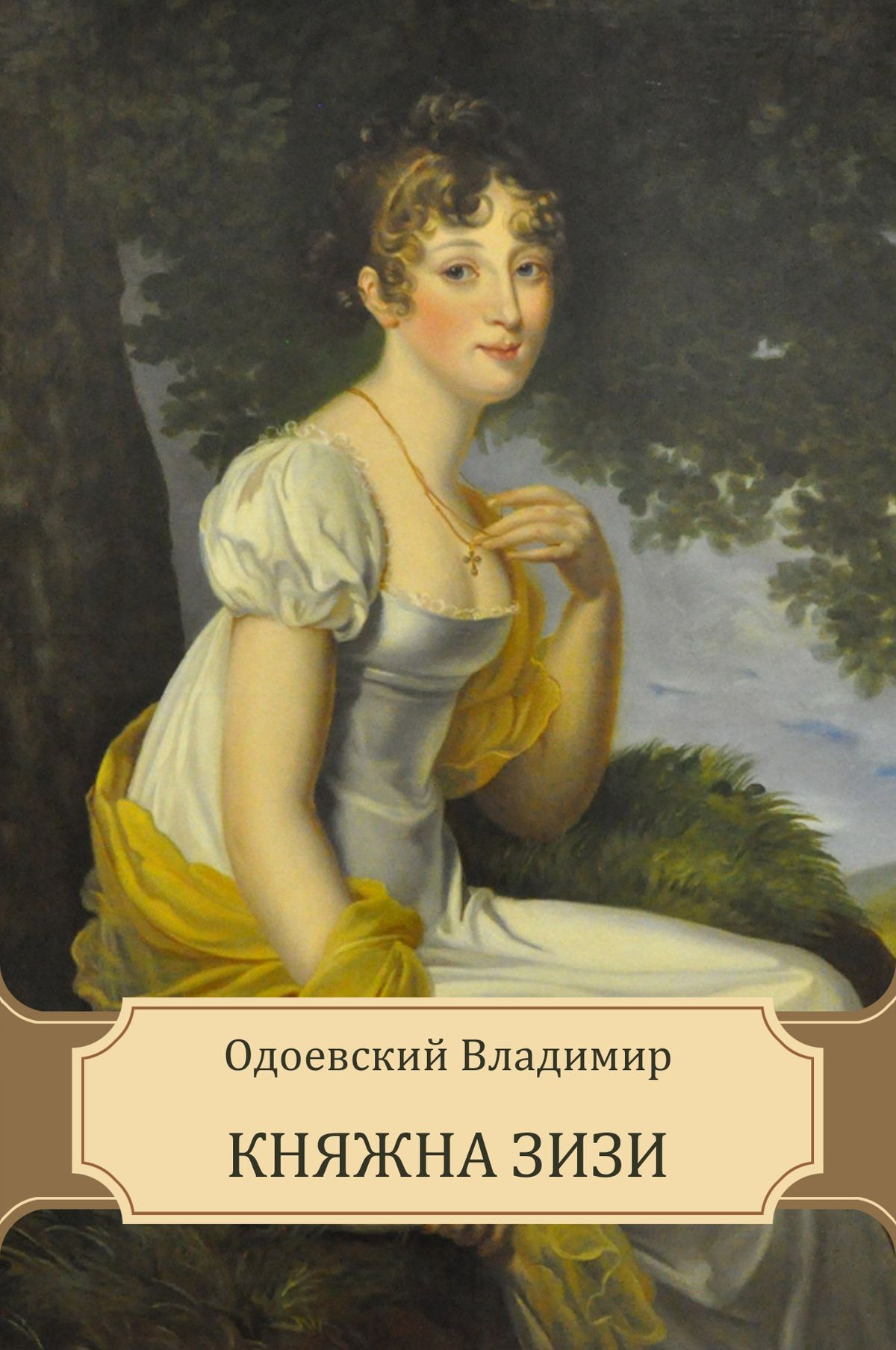 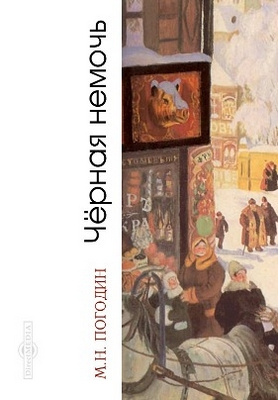 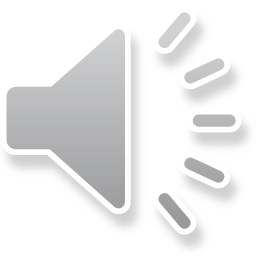 Структурные особенности бытовой повести:
 столкновение «простого» человека из низших слоев общества с человеком (или средой) более высокого социального статуса: противопоставление патриархального мира цивилизованному
при этом патриархальный мир оценивается положительно, а цивилизованный – отрицательно
герой, как правило, терпит личное крушение в семье, в своем стремлении к знаниям, в искусстве
cтиль бытовой повести нередко дидактичен
4. Бытовая повесть
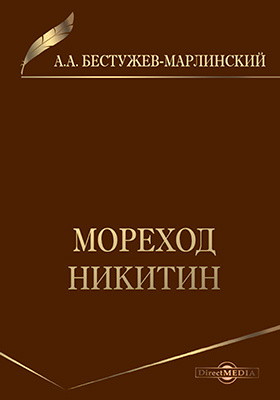 Pоман
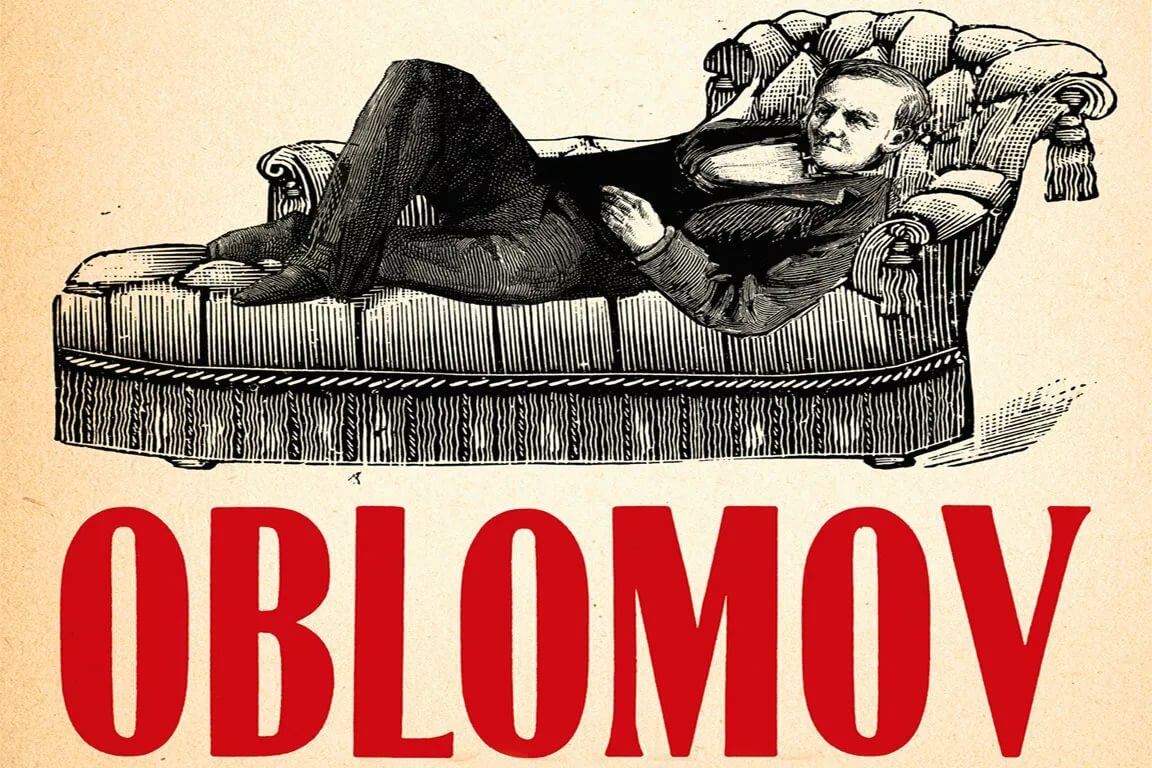 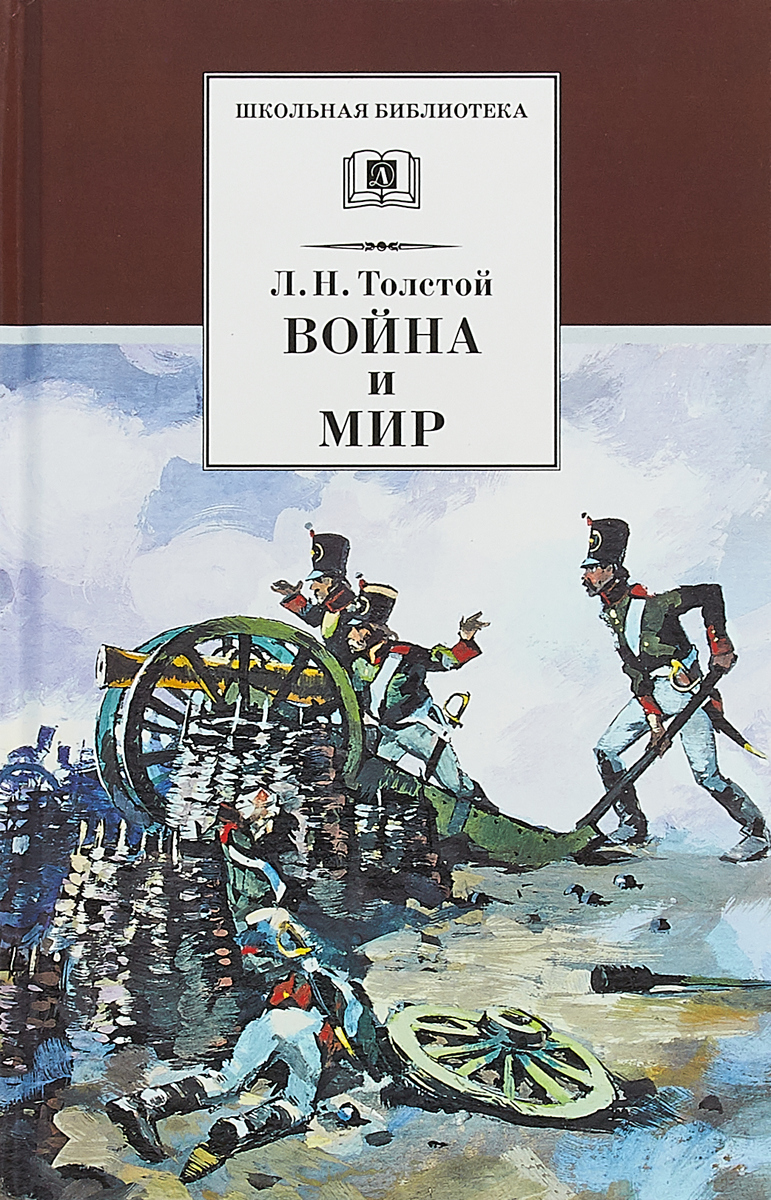 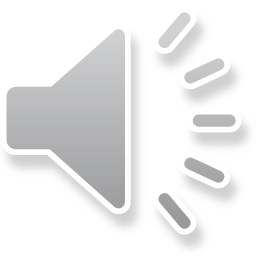 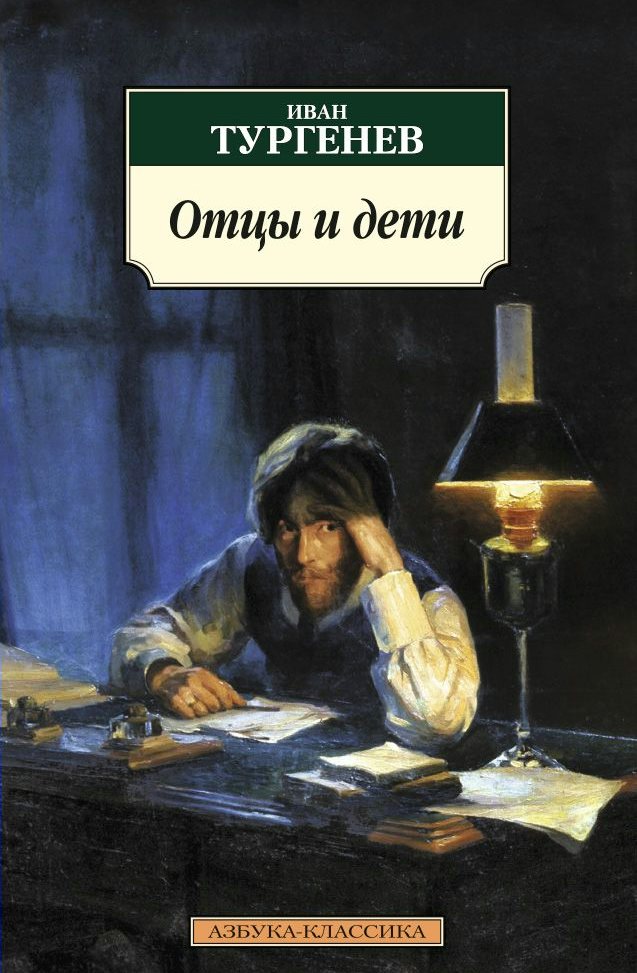 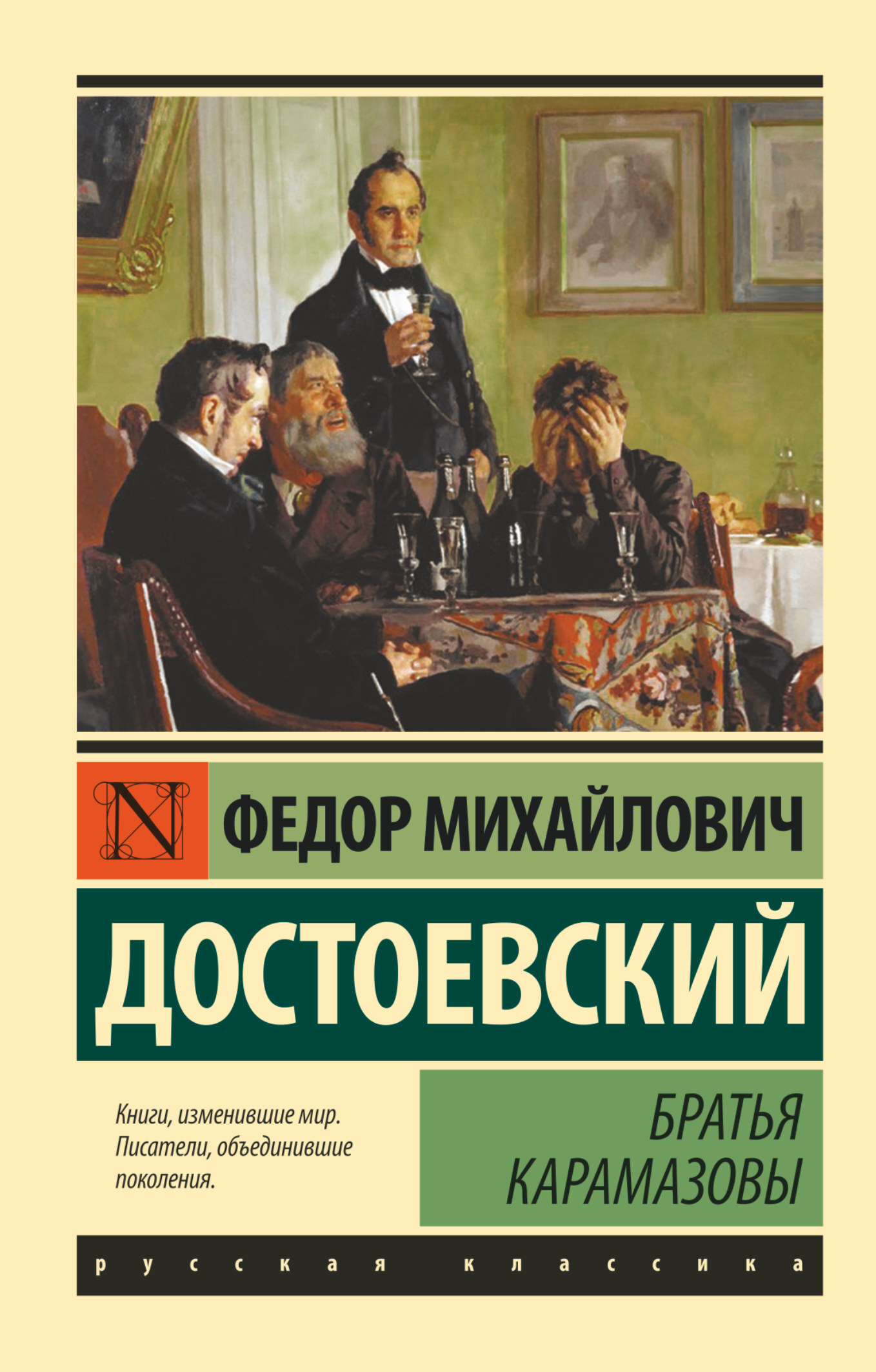 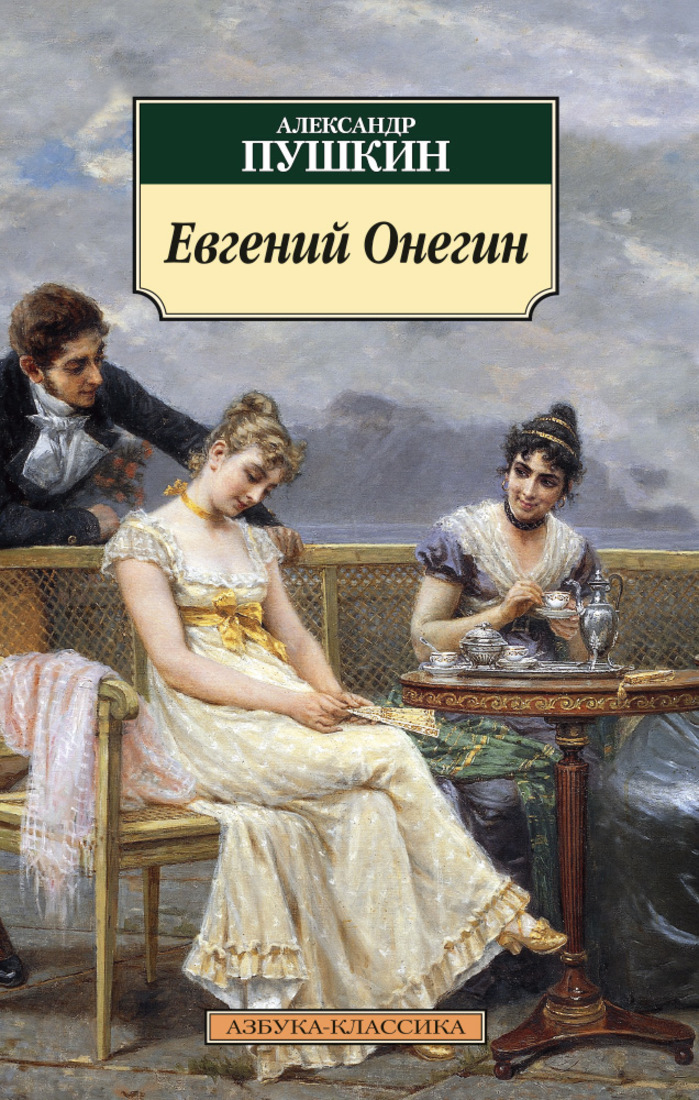 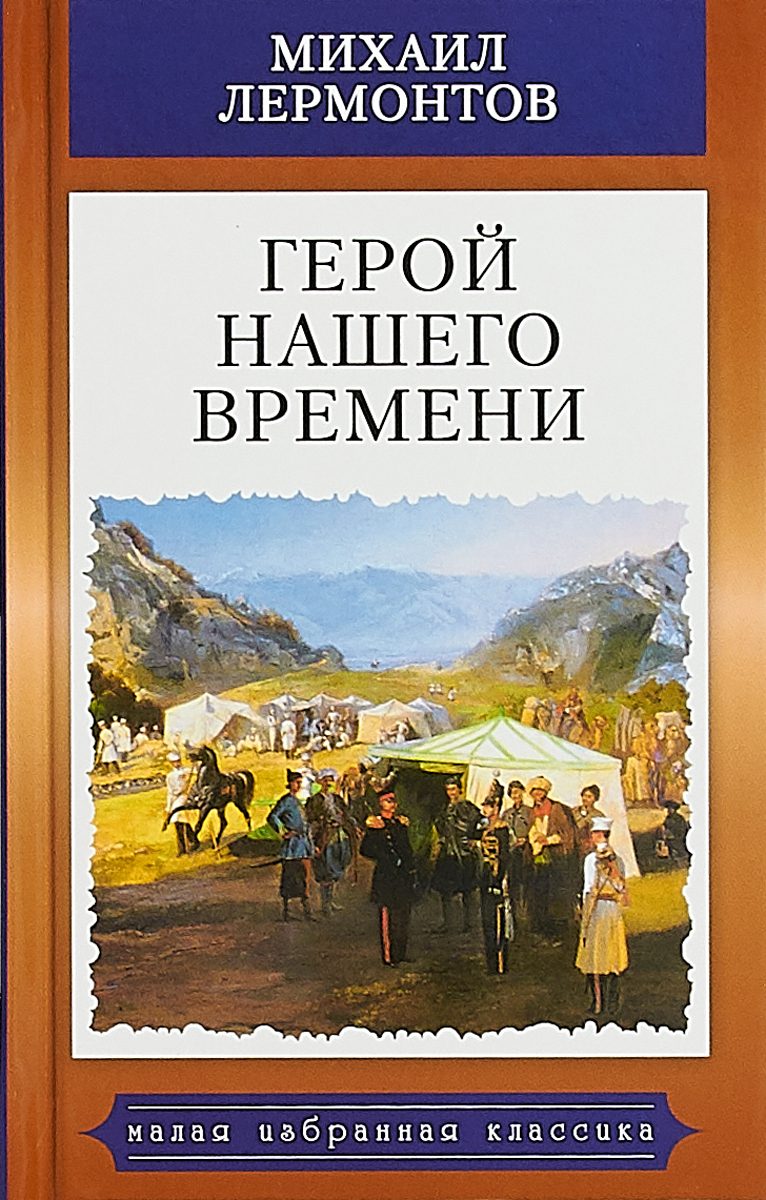 Исторический роман
Почему возникает исторический роман?
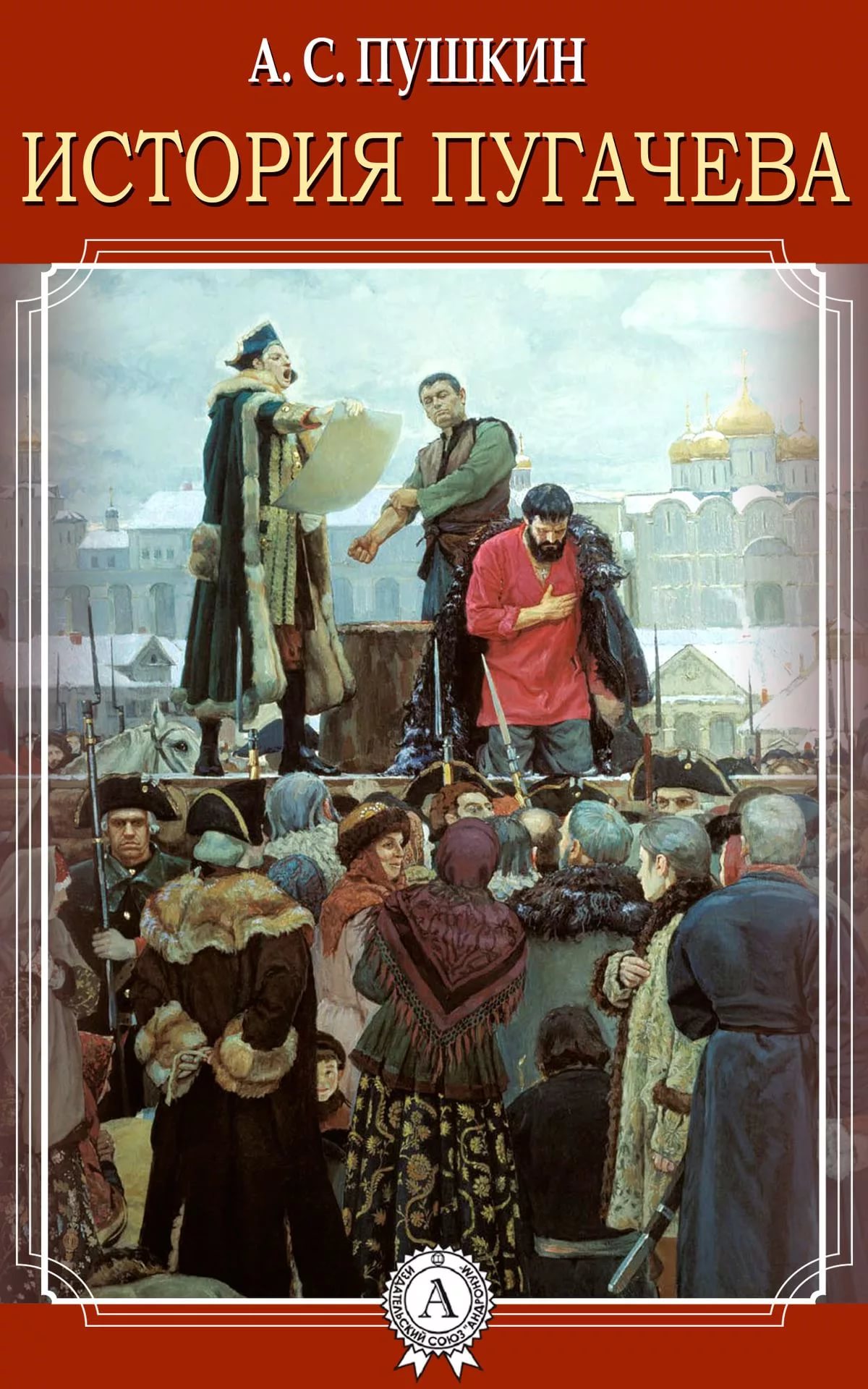 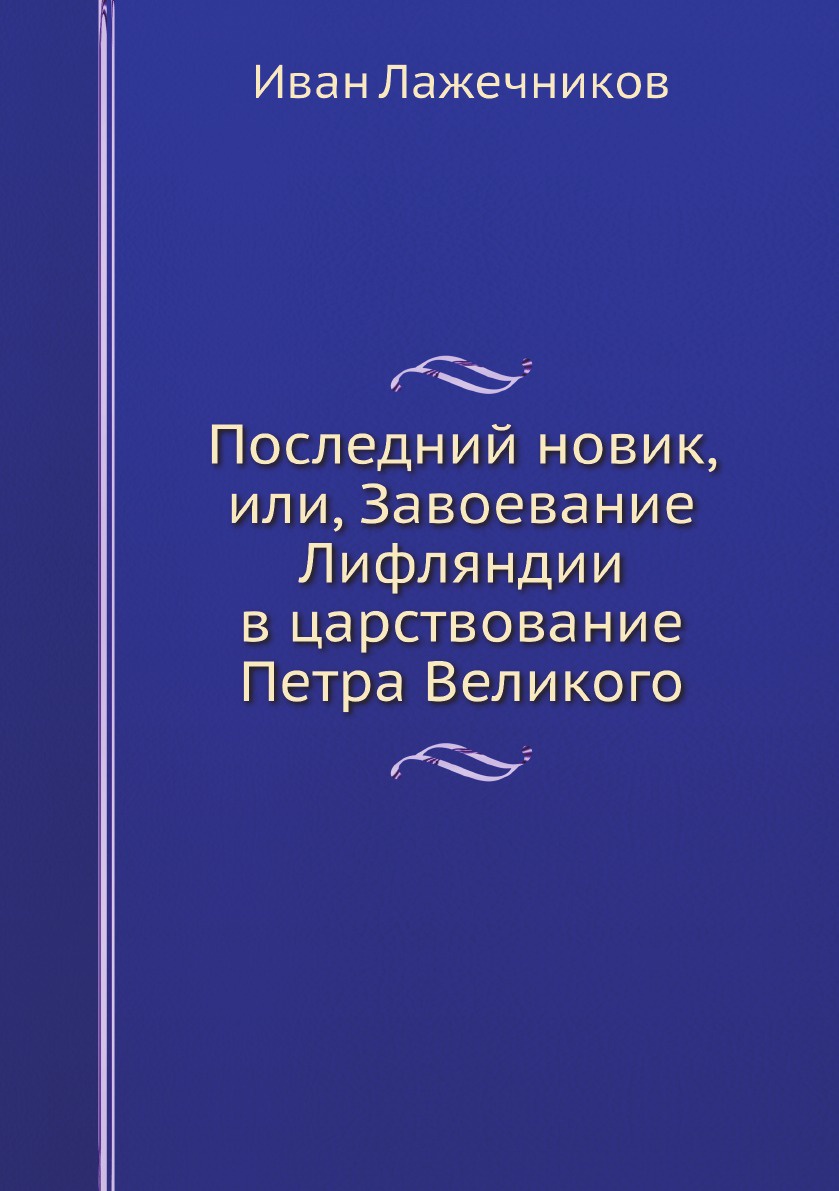 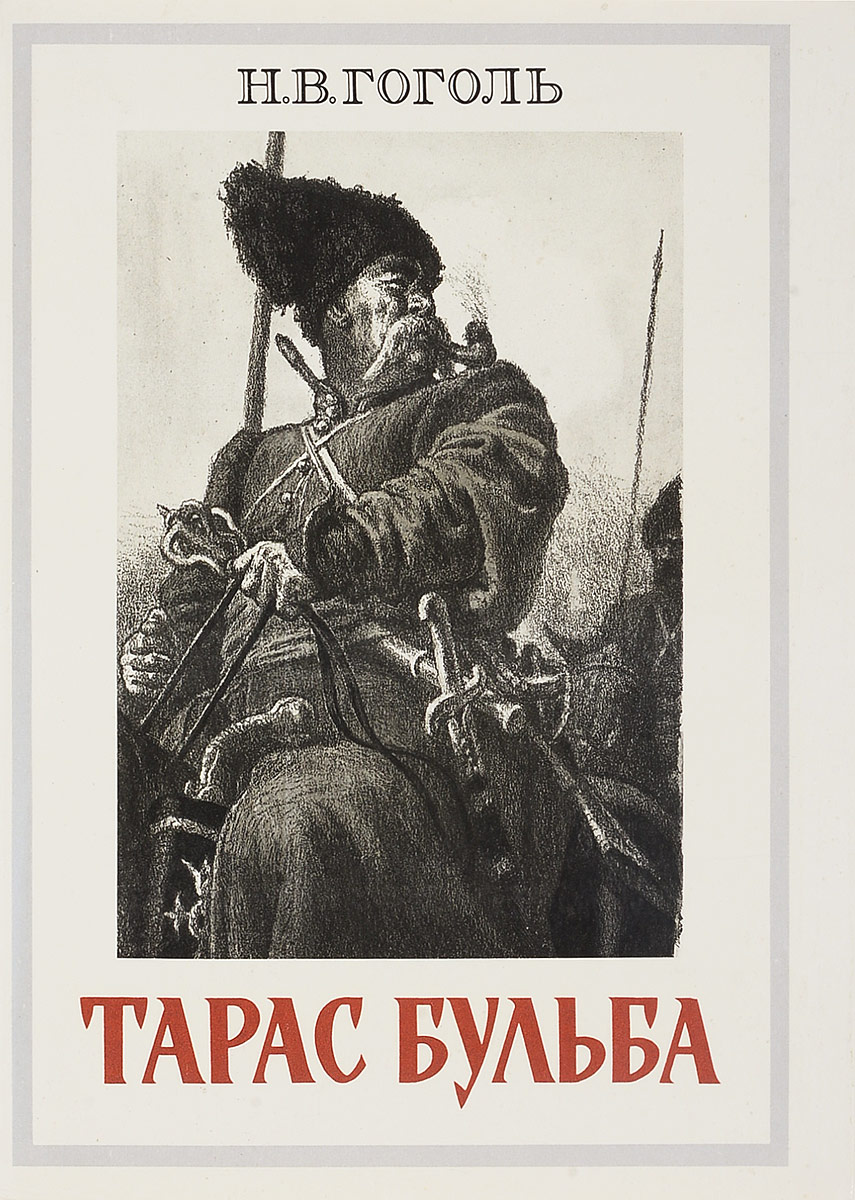 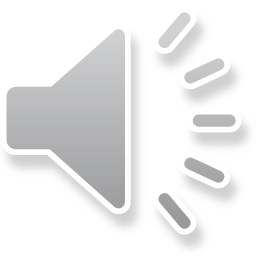 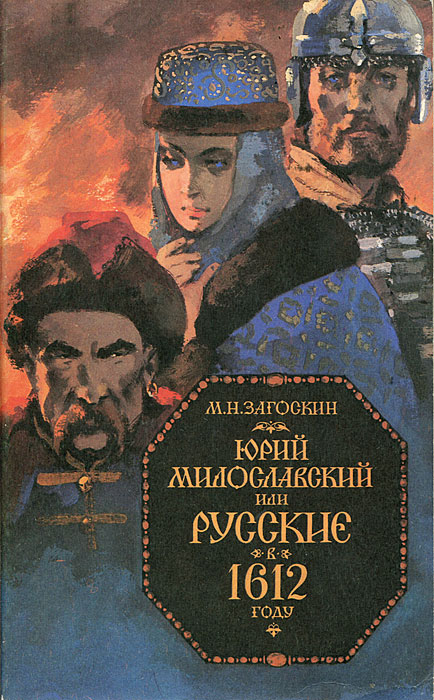 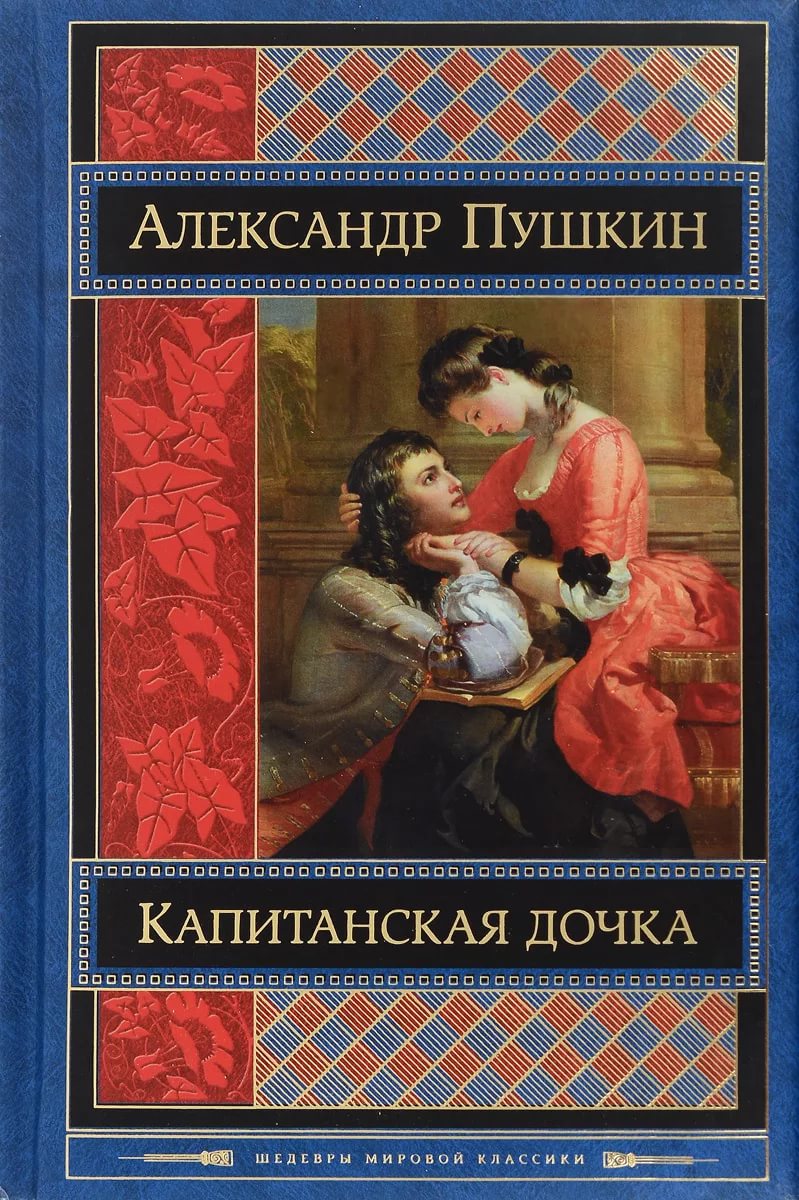 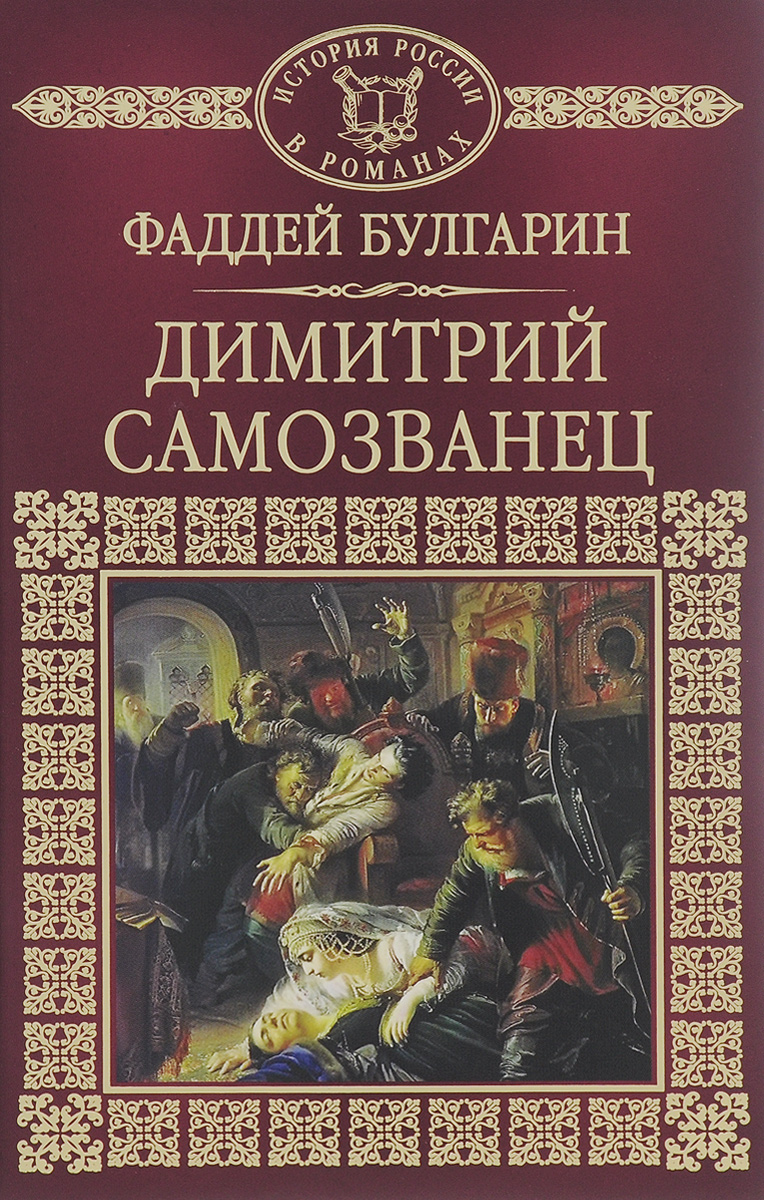 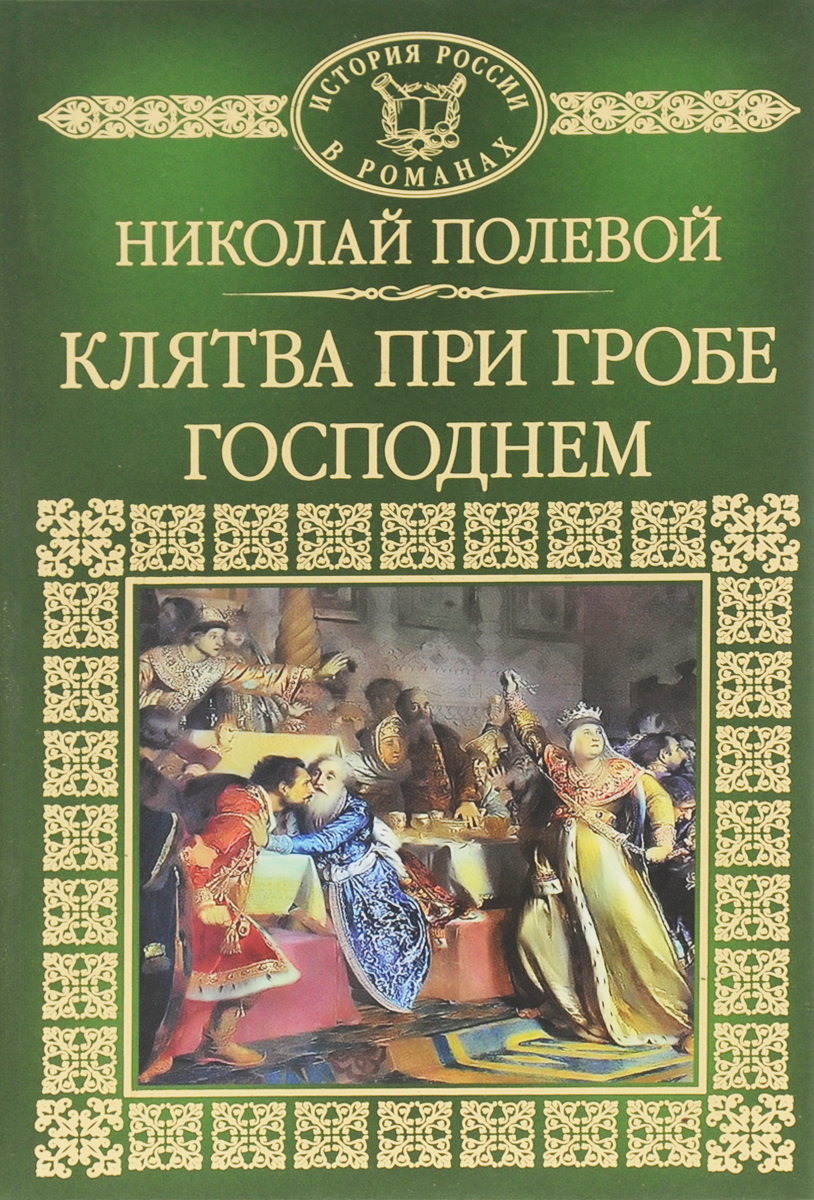 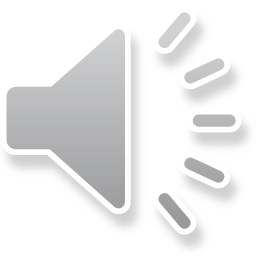 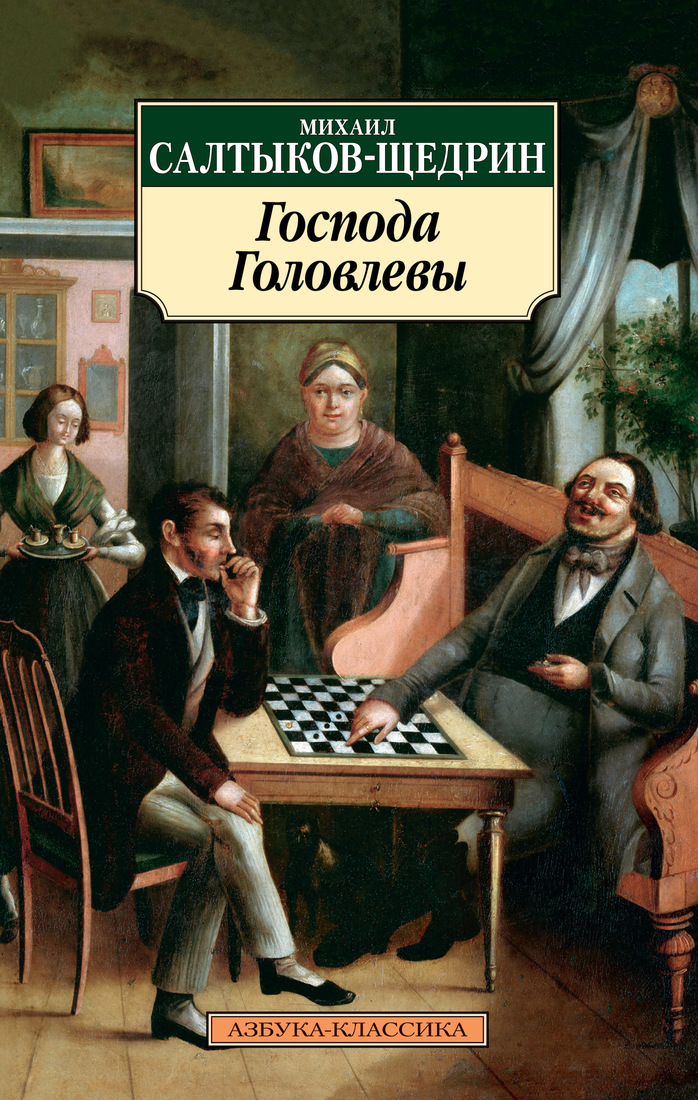 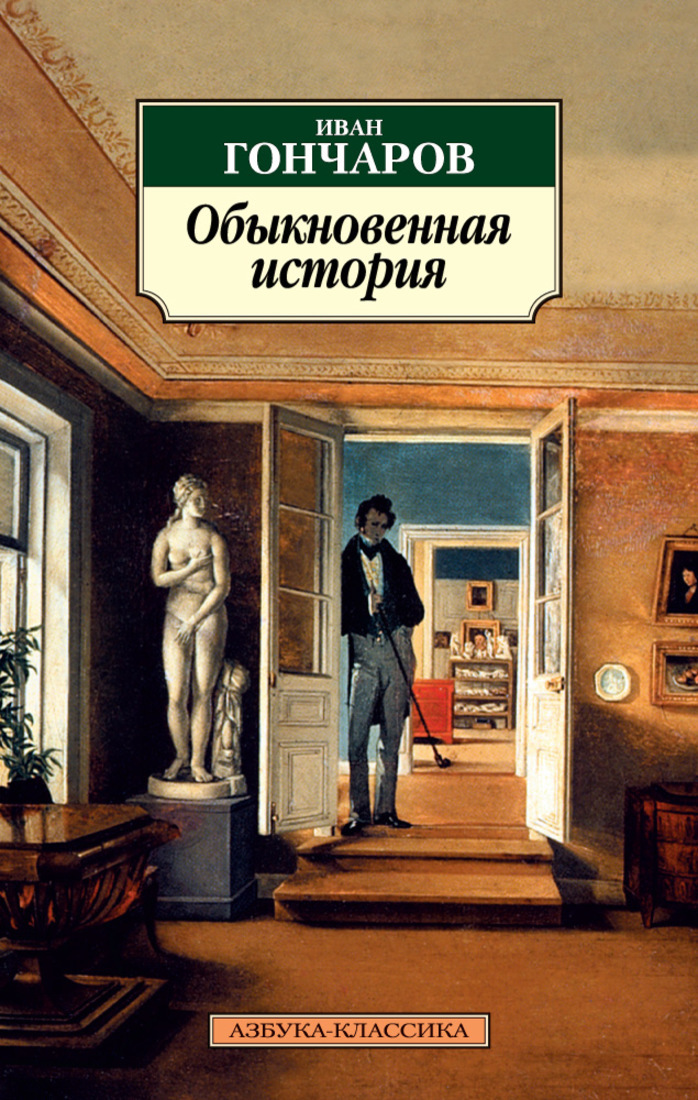 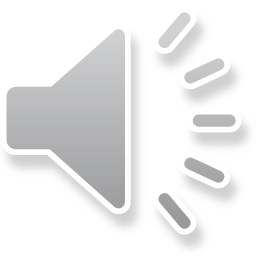 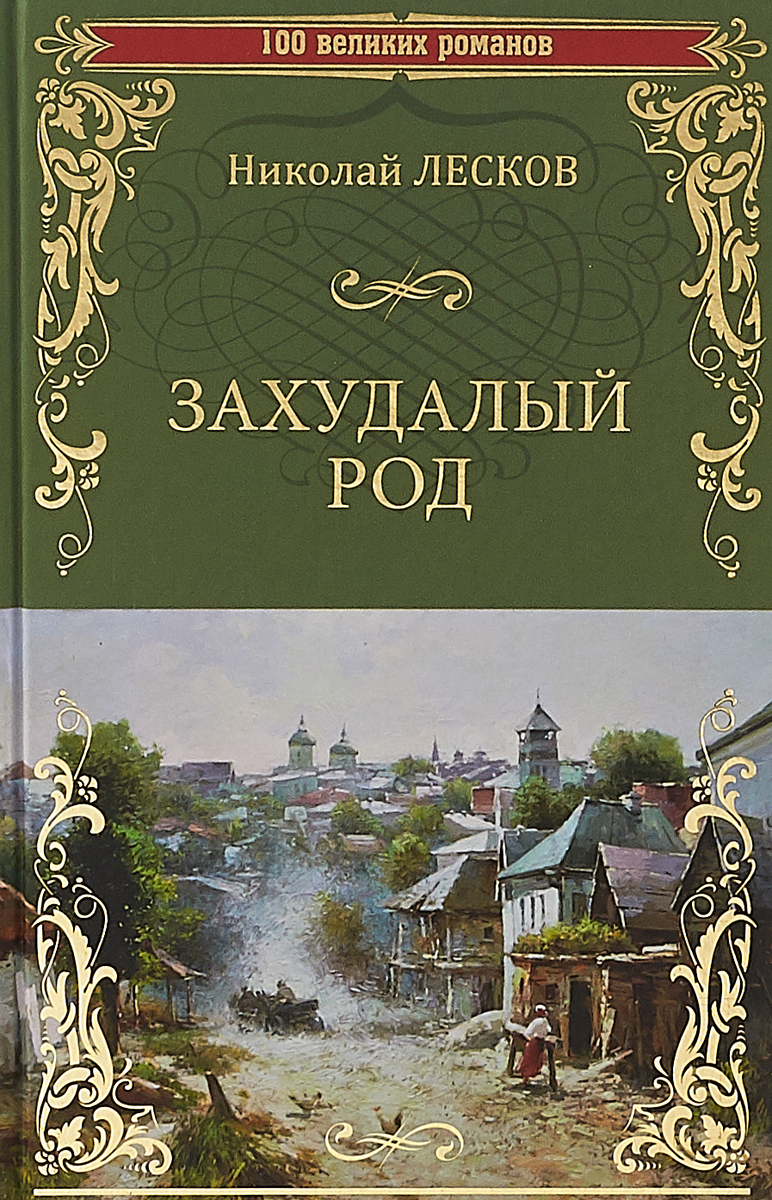 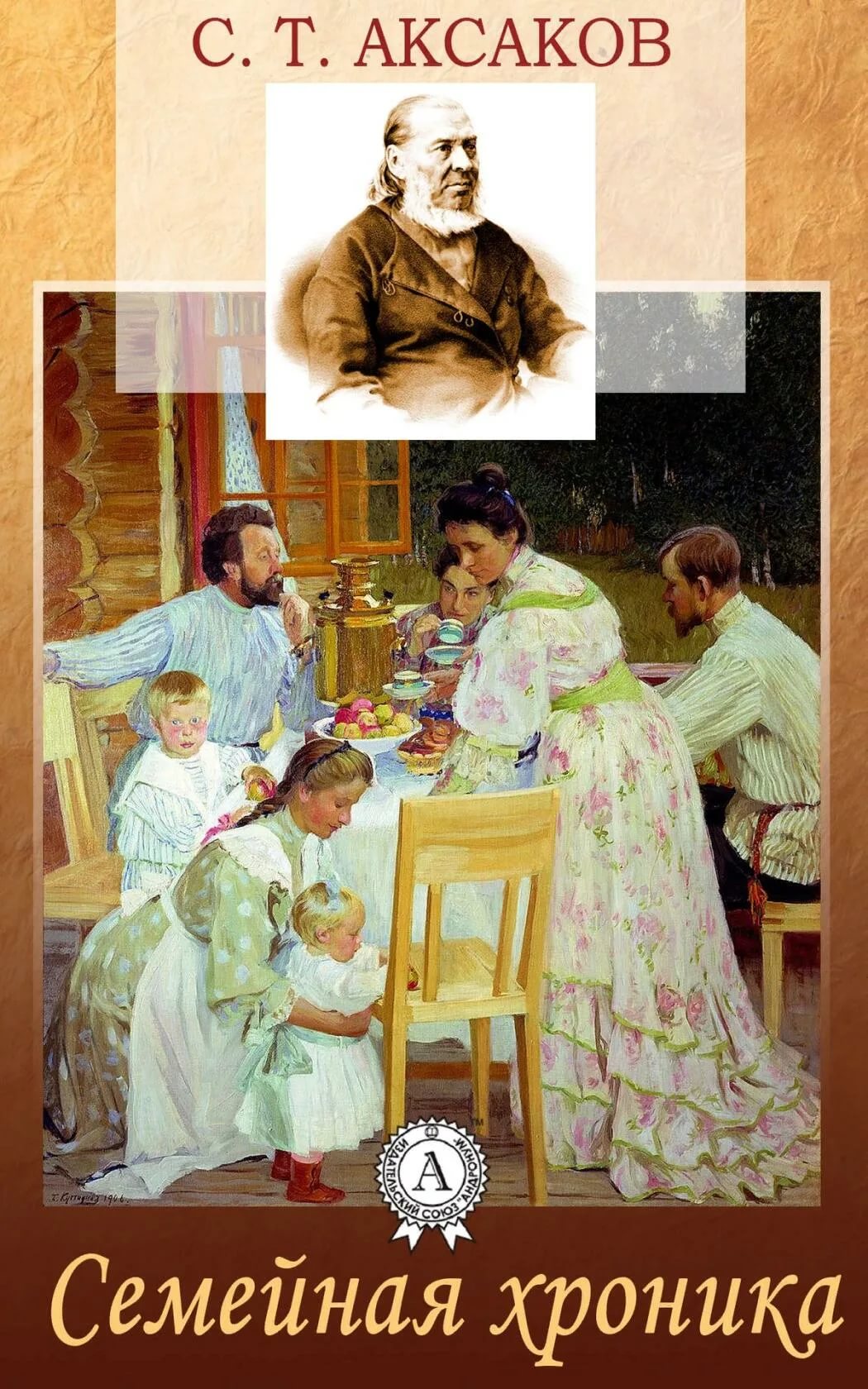 Семейный роман
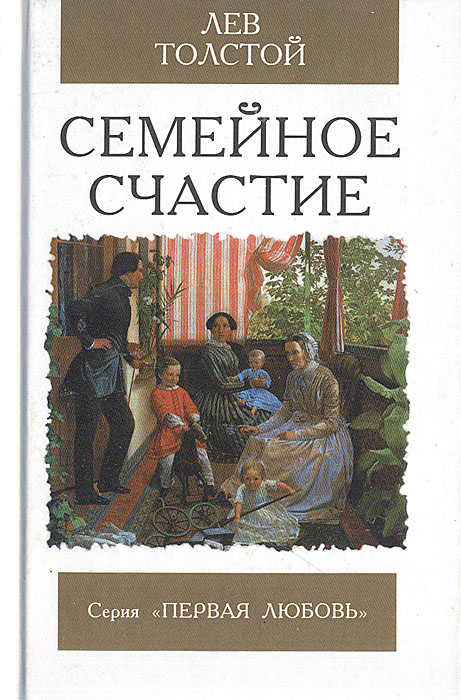 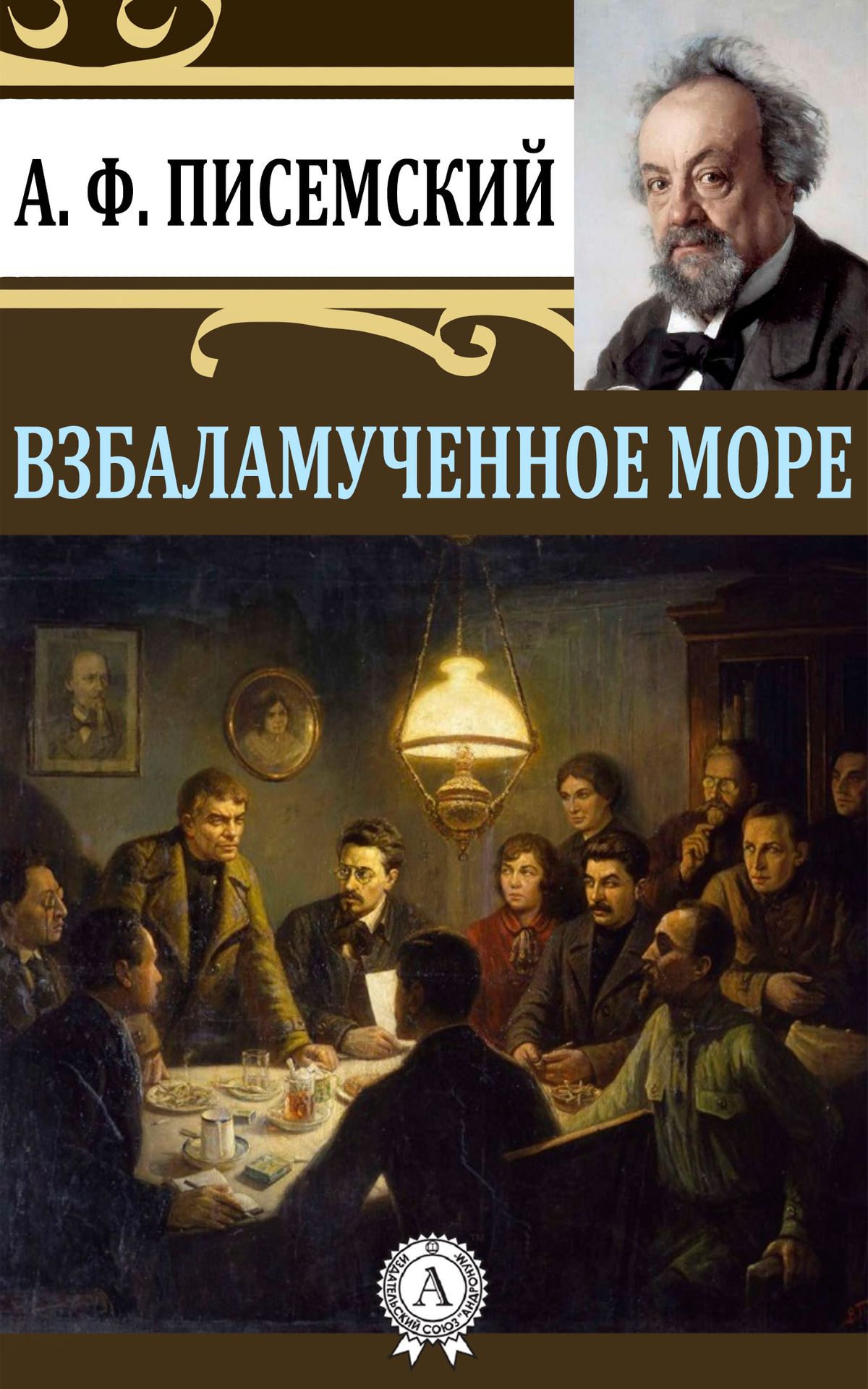 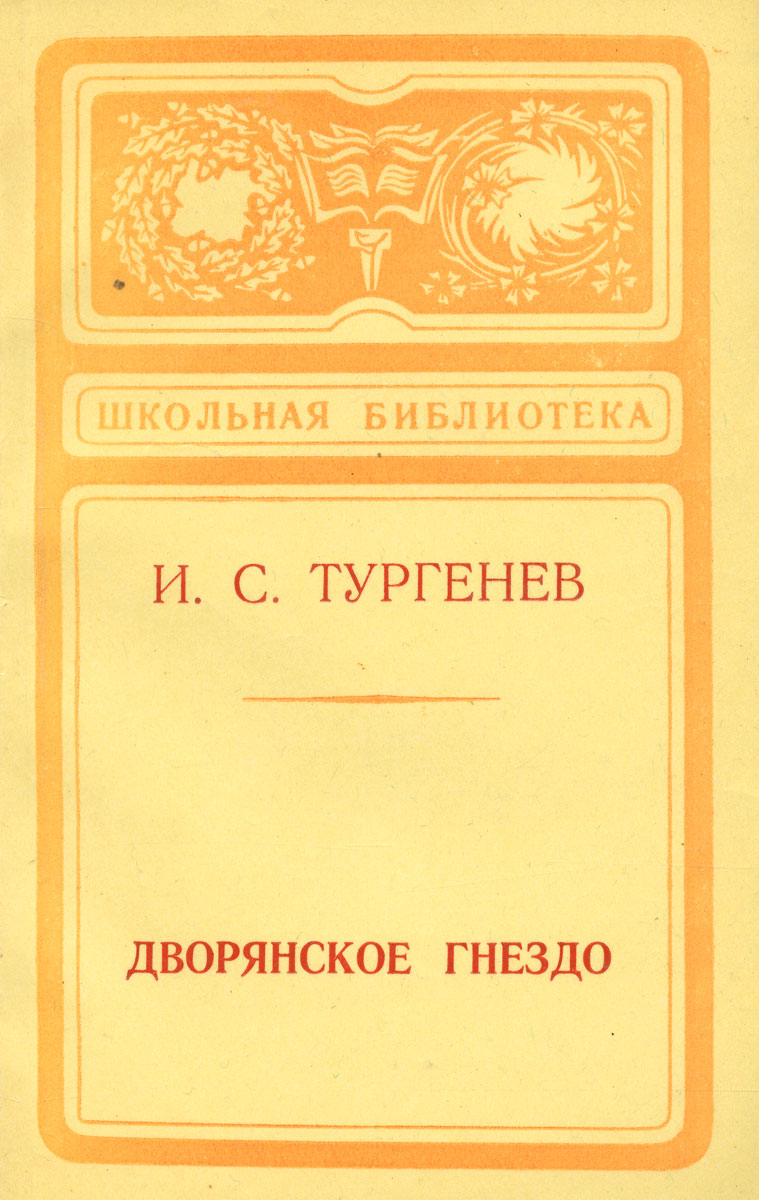 Список литературы
История русского романа XIX века: неклассические формы: Курс лекций. — М.: Издательство Московского университета, 2011. — 152 с
История русской литературы XIX века. В 3 ч. Ч. 1 (1795—1830 годы): Гуманитар. изд. центр ВЛАДОС; Москва; 2005.
Oбpaщeниe к пpoшлoмy и pyccкaя иcтopичecкaя пpoзa нaчaлa XIX вeкa
Переход от поэзии к прозе. Развитие критического реализма